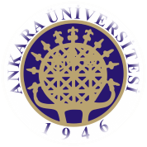 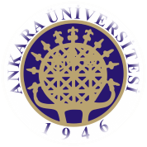 A.Ü. GAMA MYO.  Elektrik ve Enerji Bölümü
Enerji kaynakları ve dönüştürme sistemleri 
2. hafta
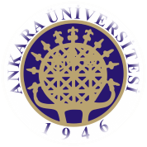 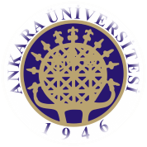 İÇİNDEKİLER
ENERJİ TÜRLERİ 
FOSİL ENERJİ KAYNAKLARI
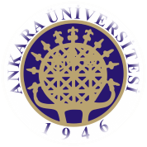 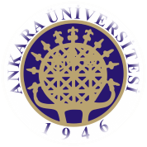 YAKIT TÜRLERİ
Fiziksel ve kimyasal yapısında değişim meydana geldiğinde enerji (ısı) ortaya çıkaran her türlü malzemeye genel olarak yakıt denir. Yakıtların en önemli özelliklerinden birisi de , enerji üretebilmek amacıyla depolanabilmeleri ve sadece gerektiğinde bir iş üretebilmek amacıyla gerekli olan enerjinin üretimi için kullanılabilmeleridir. Yakıtlar genel olarak 3 gruba ayrılırlar . 
Katı Yakıtlar 
Sıvı Yakıtlar 
Gaz yakıtlar 
FOSİL YAKITLAR 
Kömür , petrol ve doğal gaz gibi yakıtlar fosil yakıtlardır. Günümüzde kullandığımız enerjinin pek çoğu fosil yakıtlardan sağlanmaktadır. Milyonlarca yıl boyunca , bitkilerin ve hayvanların çürümesi ile fosil yakıtlar oluşmuştur. Fosil yakıtlar delerek (sondaj ) veya kazarak yeryüzüne çıkarılabilir.
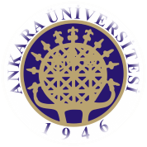 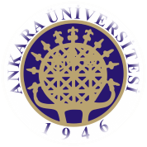 FOSİL YAKITLAR
Şu anda da yeraltında ısı ve basınç etkisi ile bu yakıtlar oluşmaktadır. Ancak , fosil yakıtların oluşma hızı , tüketilme hızlarından çok daha düşüktür. Bu nedenle ,fosil yakıtlar kısa süreçte yenilenemez enerji kaynakları olarak değerlendirilebilirler. Özellikle nüfus artışı , şehirleşme ve endüstrileşme bu yakıtlarla karşılanan enerji gereksinimlerinin fazlalaşmasına neden olmaktadır. Fosil yakıtların tükenmesi ve fiyatlarının devamlı artmasının yanı sıra , yanmaları sonucu çevreye verdikleri zararlar ve insan sağlığı üzerindeki etkileri de önemlidir.
Yakıtların esas maddesini organik karbon (c ) oluşturur. Organik karbonun oksijen (O2 ) ile tepkimeye girmesi sonucunda ısı açığa çıkar . Bu şekilde açığa çıkan tepkime ısısından çeşitli işlemlerde yararlanılır. Yakıtların birim kütle veya hacmindeki enerji değeri ısıl değer olarak adlandırılır . Yakıtların ısıl değerleri önemli bir özelliktir. Üst ısıl değer, birim miktardaki yakıtın yanması sonucunda açığa çıkan yanma ürünlerinin, başlangıç sıcaklığına kadar tekrar soğutulması ve yakıtın içinde bulunan ve yanma sonucunda açığa çıkan suyun yoğuşturulması halinde yakıttan yakıttan elde edilen ısıl değerdir. Alt ısıl değer ise , yakıtın yanması sonucu ortaya çıkan enerjidir.
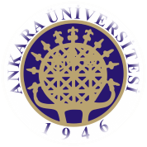 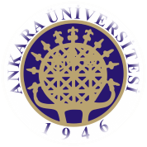 FOSİL YAKITLAR
Alt ısıl değer , üst ısıl değerden yanma sonucunda açığa çıkan su buharının yoğuşma ısısı kadar , yaklaşık %8-9 oranında daha düşüktür. Yakıtlar içerdikleri enerjiyi , kimyasal (yanma) veya nükleer (füzyon) yöntem olmak üzere iki şekilde serbest bırakırlar .
Petrol 
Petrol sözcüğü latince' de taş anlamına gelen petra ile yağ anlamına gelen oleum sözcüklerinden oluşmuştur. (Petra oleum = Petrol ) . Petrol deyimi , doğal durumda ve yeraltından çıkarılan işlenmemiş ham petrol anlamına gelir. 
Ham petrol , değişik molekül yapılarında olan hidrokarbonların karışımından meydana gelir. Bütün petrollerin esas bileşenleri ; parafinler, naftenler ve arotmik hidrokarbonlardır. İçinde hidrokarbon karışımlarından başka , az miktarda oksijen , azot , demir, magnezyum , kalsiyum , fosfor , vanadyum , kükürt ve çok az miktarda da çinko ve kobalt bulunur.
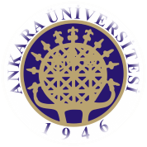 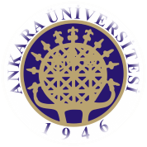 FOSİL YAKITLAR
Fosil Kömürler 
Kömür çoğunlukla karbon, hidrojen ve oksijenden oluşan az miktarda kükürt ve nitrojen içeren , kimyasal ve fiziksel olarak farklı yapıya sahip bir maden ve kayaçtır. Diğer içerikleri ise kül oluşturan inorganik bileşikler ve mineral maddeleridir. Bazı kömürler ısıtılınca ergir ve plastik hale gelirler . 
İşlemler sonucunda katran , likör ve çeşitli gazlar elde edilebilmektedir. Doğal katı yakıtlar sınıfından olan ; antrasit, taşkömürü , esmer kömür ve linyit kömürü ve turba adlı yakıtlar genel olarak fosil yakıtlar olarak adlandırır. 
Bunlardan taşkömürü , esmer kömür ve linyit kömürü , Türkiye'de en çok kullanılan kömürlerdir.
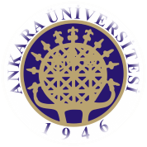 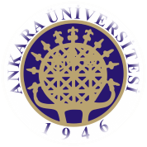 FOSİL YAKITLAR
Linyit, kahverengi kömür de denilen ve tamamına yakını termik santrallerde yakıt olarak kullanılan kömür sıralamasında en alt sırada yer alan kömür çeşididir. Linyitin ısıl değeri ( kalorifik değer ) düşük , içerdiği kül ve nem oranı fazladır . Buna rağmen , yerkabuğunda fazla miktarda bulunduğundan başta Almanya, ABD gibi gelişmiş ülkeler olmak üzere sıklıkla kullanılan bir fosit yakıttır . Linyit kömürü hemen hemen Türkiye'nin her yerinde çıkarılır. Linyit kömürü ve linyitin oluşumunu ilerlemiş bir türü olan esmer kömür , ısıl değeri bakımından diğerleri kadar zengin değildir. Çoğu zaman çıkarıldıkları yerde kullanılırlar . Esmer kömür , dış görünüşü bakımından taşkömürüne benzesede taşkömüründen aşağıdaki özellikleri bakımından ayırt edilebilir. 
Sırsız porselen üzerine taşkömürü ile çizilmiş çizgi siyah, esmer kömürle çizilen ise kahverengidir. 
Bu iki kömür cinsi, toz haline getirilip değişik NaOH (sodyum hidroksit) çözeltisi ile kaynatılırsa , taşkömürü çözeltiyi boyamaz , esmer kömür ise kahverengine boyar
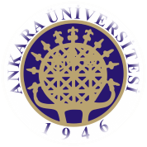 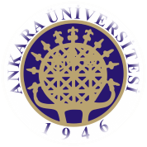 FOSİL YAKITLAR
DOĞAL GAZ
Fosil yakıtlar grubundan hidrokarbon esaslı doğal gaz, yer altında gözenekli kayaların boşluklarına sıkışmış olarak ya da petrol yataklarının üzerinde gaz halinde büyük hacimler şeklinde bulunur. Doğal gaz; %95 metan, az miktarda da etan, propan , bütan ve karbondioksitten oluşan renksiz, kokusuz ve havadan hafif bir gazdır. Doğal-gaz kokusuz olduğundan kaçakların fark edilebilmesi için özel olarak kokulandırılır. Bu amaçla THT (tetra hidro teofen) ve / veya TBM (tersiyer bütil merkaptan) kullanılır. Karışımın içinde %95 ya da daha yüksek bulunan metan gazının özelliği kimyasal yapısı en basit ve karbon içeriği en düşük olan hidrokarbon gazı olmasıdır. Metan molekülü 1 karbon 4 hidrojen atomundan oluşur. Kimyasal yapısının basit olması nedeniyle yanma işlemi kolaydır ve tam yanma gerçekleşir. Dolayısıyla; duman, is, kurum ve kül oluşturmaz. Yanması en kolay ayarlanabilen ve yanma verimliliği en yüksek olan yakıttır. Bu özelliği, kullanım kolaylığı ve ekonomisi sağlar. Karbon içeriğinin düşük olması nedeniyle atmosferde sera etkisi oluşturan ve insan sağlığı bakımından zehirleyici olan karbondioksit gazı emisyonu, katı yakıtlara göre 1/3, sıvı yakıtlara göre 1/2 oranında daha azdır.
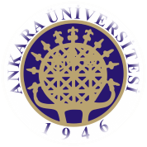 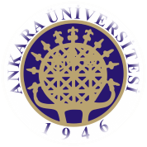 FOSİL YAKITLAR
Fosil Yakıtın Yararları Nelerdir?
Günlük yaşantımızda birçok fayda sağlayan fosil yakıtlar sanayi tesisleri, otomobil ve makineler dahil olmak üzere birçok alanda kullanılmaktadır.
 Fosil Yakıtın Zararları Nelerdir?
Fosil yakıtlar birçok alanda faydalı olsa da zararları da mevcuttur. Fosil yakıtların zararları şunlardır:
Fosil yakıtların en büyük zararı yarattığı hava kirliliğidir.
Küresel ısınmaya yol açar.
Meydana gelen bir çok doğa olayının ana nedenidir.
Oksijenin azalmasına neden olur.
Karbondioksit oranını artırır.
Asit yağmurunu meydana getirir.
İklimde değişikliklere neden olabilir.
Fosil yakıtlar nedeniyle etrafa saçılan gaz ve parçacıklar insan sağlığını olumsuz olarak etkiler. Kansere, solunum yolu hastalıklarına neden olabilir. Hatta ölüme neden olabilmektedir.
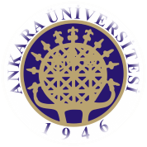 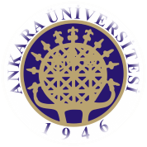 KAYNAKÇAhttps://bilirmiydin.com/fosil-nedir-fosil-yakit-nedir-yararlari-ve-zararlari-nelerdir-kullanim-alanlari-nelerdir/ ÖZTÜRK,HÜSEYİN. YENİLENEBİLİR ENERJİ KAYNAKLARI.İSTANBUL/BİRSEN YAYINEVİ ,2013